Research Methodology
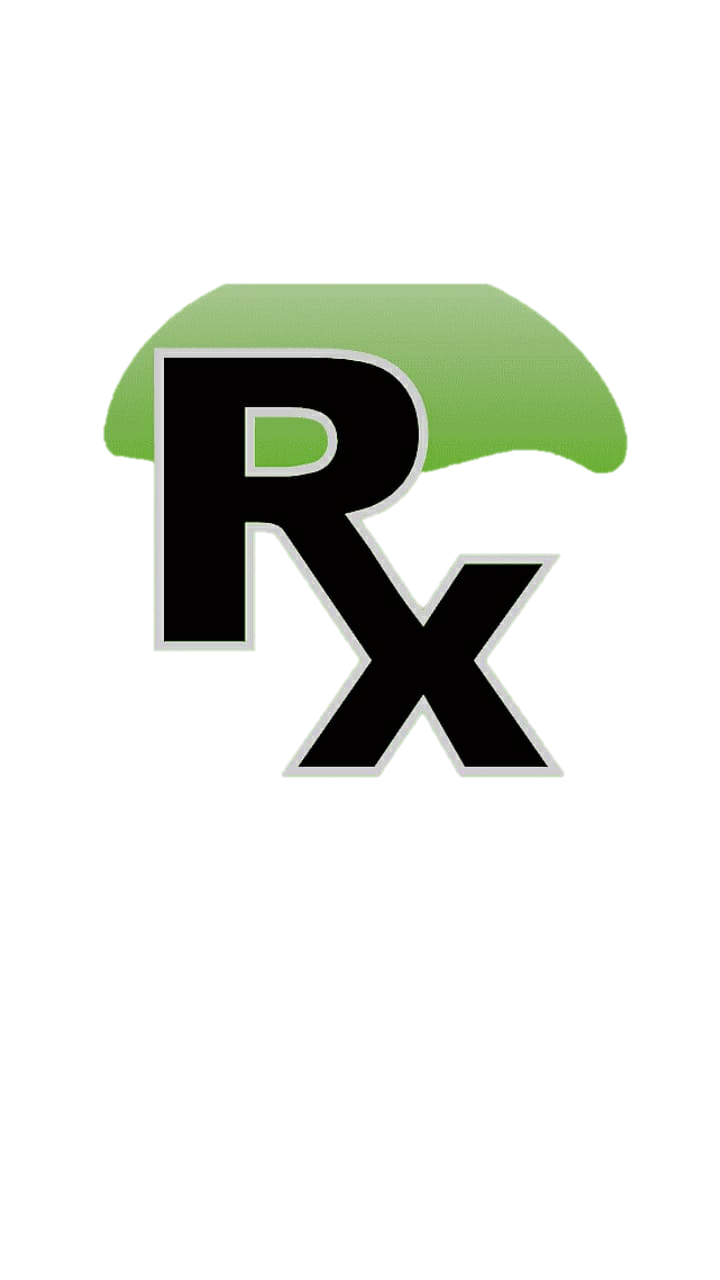 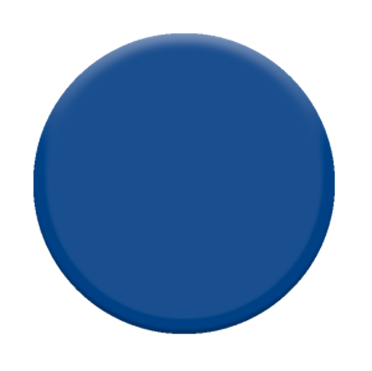 16
Recommended For
Part
Pharm-D (Doctor of Pharmacy),
DPT (Doctor of Physiotherapy) &
Pharmacy Technician.
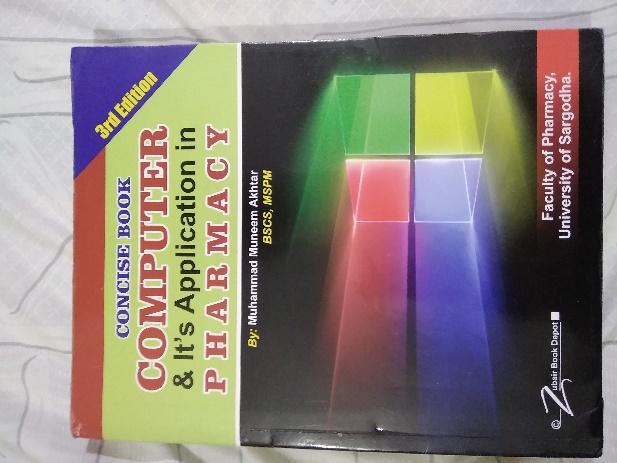 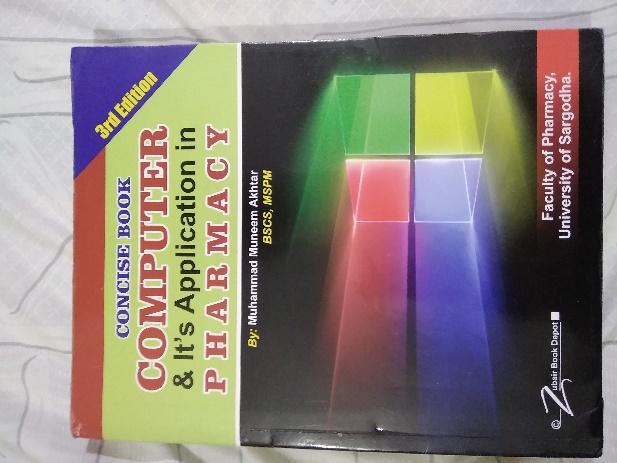 Muhammad Munim Akhtar
Welcome to
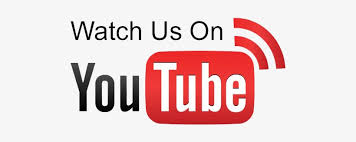 Computer & its Application in Pharmacy with Munim Akhtar
Free online quality educational tutorials about Computer in Pharmacy
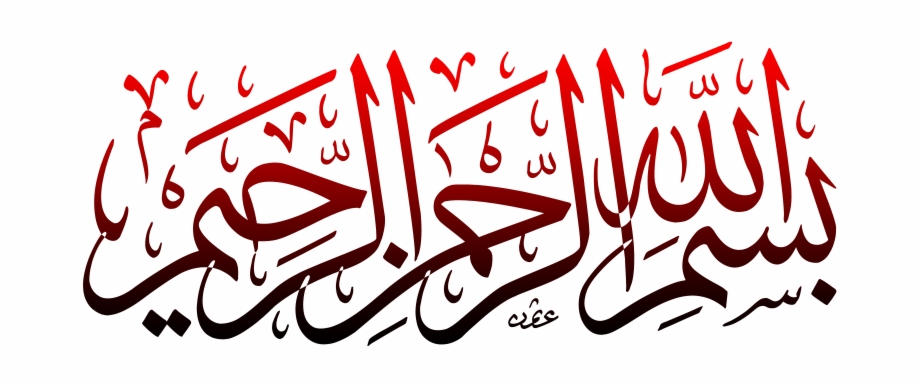 Research Methodology
What is Research
Re  ---------------- Search
Re    means  
once more, a fresh, a new
Search means 
look Thorough or go over thoroughly to look something or
Examine to find anything concealed
Defining Research
Research is the process of solving problem and finding facts in organized way.
A collection of methods and methodologies that researchers apply systematically to produce scientific based knowledge about the social world.
						                  (Neuman)
Research?
Research is an 
SYSTEMATIC & ORGANIZED way of FINDING ANSWERS to QUESTIONS?
1- SYSTEMATIC
A definite set of procedures and steps which you will follow. 
There are certain things in the research process which are always done in order to get the most accurate results.
2- ORGANIZED
In that there is a structure or method in going about doing research. 
It is a planned procedure, not a spontaneous one. 
It is focused and limited to a specific scope.
3- FINDING ANSWERS
Is the end of all research. 
Whether it is the answer to a hypothesis or
Research is successful when we find answers. 
Sometimes the answer is no, but it is still an answer.
Hypothesis: projected statement about the possible outcome of a      
                      scientific research
4- QUESTIONS
Research is focused on relevant, useful, and important questions. 
Questions are central to research. If there is no question, then the answer is of no use. 
Without a question, research has no focus, drive, or purpose.
What is Research Method & Methodology
Methods:
Method is simply a tool, a component of research
Method is the way or steps in which you complete a task.
Methods are set of specific techniques for selecting cases.
Measuring and observing aspects of social life
Gathering and refining data, analyzing data and reporting on results.
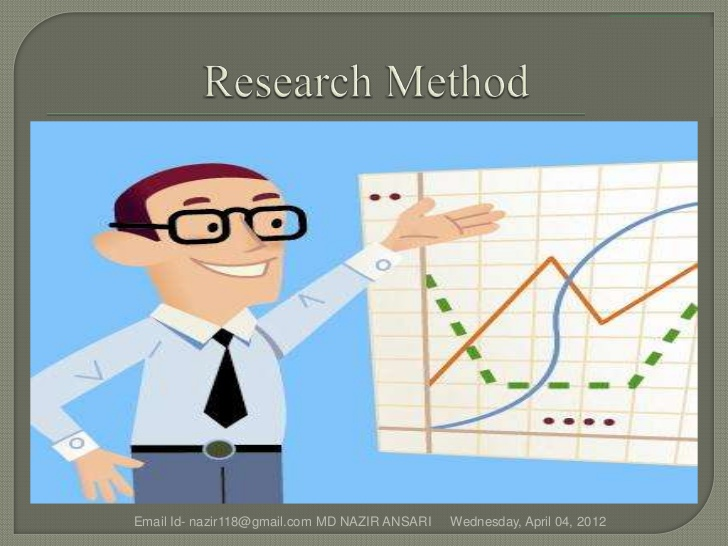 Types of Research Method
Quantitative Research
Survey Research
Qualitative Research
Comparative Research
Descriptive research etc.
1). Quantitative Research
A systematic empirical investigation of observable phenomena via statistical, mathematical or computational techniques.
Quantitative research is the systematic scientific investigation of quantitative properties. 
Is used to quantify the problem by way of generating numerical data or data that can be transformed into useable statistics. 
It is based on theory
2). Qualitative Research
Qualitative Research is collecting, analyzing and interpreting data by observing of social word and uses of non-numeric techniques.
It aims at exploration of social world.
Used to uncover trends in thought and opinions into the problem. 
To develop theory.
e.g., Survey conducted to understand the amount of time a doctor takes to tend to a patient when the patient walks into the hospital
Survey Research:
It is the most fundamental tool for all quantitative outcome research methodologies and studies. 
Surveys used to ask questions to a sample of respondents, using various types such as online polls, online surveys, paper questionnaires, web-intercept surveys, etc.
Descriptive research
It s aims to accurately and systematically describe a population, situation or phenomenon. 
t can answer what, where, when and how questions.
A descriptive research design can use a wide variety of research methods to investigate one or more variables can observes and measures them.
It is useful when not much is known about the topic or problem. 
Here you can research why something happens, you need to understand how, when and where it happens.
3). Basic Research
Purpose of gaining knowledge or 
Is a research carried out to increase understanding about social world.
Help in supporting & rejecting existing hypothesis & theories.
e.g., Views about PM etc.
4). Comparative Research
To identify similarities and differences between units at all levels.
Its aims to make comparisons across different countries or cultures.
What is Research
Methodology?
What is Research Methodology?
A specific manner which data is collected, analyzed and interpreted.
It deals which method, set of methods can be applied to a specific case.
What is Research Methodology…
Methodology is the study of a method or methods. 

Methodology is the justification for using a particular research method.
A typical concepts such as theoretical model, phases and quantitative or qualitative techniques.
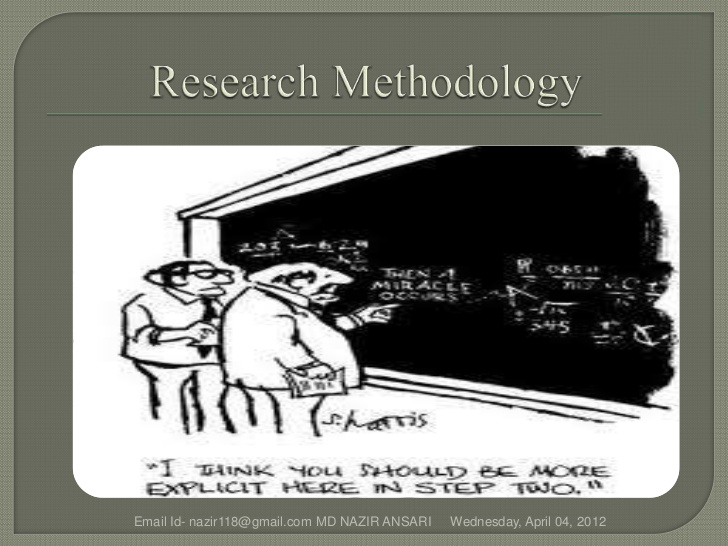 How to Select a Research Topic?
Personal interest
Social problem
Testing theory
Prior research
Program evaluation
Human service practice
Limitations Doing a Research Project?
Time constraints
Financial consideration
Equipment limitations
Human resource limitations
Thinking in terms of 
“Out of the box” 
“In the box”
Sources of Information ?
Books
Journals
Internet
Data bases
Archives
Interviews
Observations
Reports 
Records etc.
Type of Data to Collect?
Categorical: Set in a variety of groups like 
eyes color 
religion, 
male or female etc.
Continuous: Observations that can be counted or measured
A data that can take any value (within a range) 
  e.g. A person height, or weight etc.
Mixed
Matrix of categorical and continuous data
How to Collect Data?
Observations
Interviews
Reports
Records
Tests Used for Categorical Data?
Chi-squared test- to determine the relationship between variables

Hypothesis test- is a method of making decisions using data from a scientific study etc.
Tests Used for Continuous Data?
T-test- to compare one or two groups

ANOVA- to compare three or more groups etc.
How to Draw Conclusions from Data?
Use of graphical presentations
Use of statistical analyses
Sharing data among colleagues and receiving constructive feedback
Critically analyzing data and results
How to Present Research Findings?
Tables- Matrix of rows and columns representing variables
Figures- Visual organization of data/observations
	- Pictures
	- Pie Charts
	- Line charts
	- Bar charts
	- Organizational charts
	- Cartogram charts
	- Gantt charts
	- Scatter plot charts
How to Present your Paper Reference style?
APA (American Psychological Association)  commonly used in the Social Sciences.
APA provides useful guidelines on:
Style in text citations
references
General Format of APA Paper
Title
Abstract
Main Body
methodology
results
discussion
conclusions
References
What Isn’t Research
Playing with technology
Book report
Programming project
Doing what others have already done
Who Does Research?
Graduate Students
Masters Degree (lower standard)
Ph.D. Degree (higher standard)
Researchers at universities
Post-Doctoral students
Faculty members
Researchers in industry
Research scientists
Many other technical workers
& Undergraduate students (like you)
Who Does Research?...
Individuals
Teams
Teams almost always make the process easier
Division of labor
Feedback from team members
Each member can work to own strengths
Example
M.Phil. project
An example for each of you
Choose a Pharmacy subject you’re interested in
Think of a problem or issue you see in that area
Refine your interest to a possible project that involves one or more ways of solving that problem
Outline the steps you’d take to do the project work and test your ideas
What is your hypothetical conclusion?
How would you evaluate the quality of your solution?
?